Boyce/DiPrima 10th ed, Ch 10.8: Laplace’s EquationElementary Differential Equations and Boundary Value Problems, 10th edition, by William E. Boyce and Richard C. DiPrima, ©2013 by John Wiley & Sons, Inc.
One of the most important of all partial differential equations occurring in applied mathematics is Laplace’s Equation.  
In two dimensions, this equation has the form

	and in three dimensions

For example, in a two-dimensional heat conduction problem, the temperature u(x,y,t) must satisfy the differential equation 

	where  2 is the thermal diffusivity. If a steady state exists, then u is a function of x and y only, and the time derivative vanishes.
Potential Equation
The potential function of a particle in free space acted on only by gravitational forces satisfies Laplace’s equation

	and hence Laplace’s equation is often referred to as the potential equation.  
In elasticity, the displacements that occur when a perfectly elastic bar is twisted are described in terms of the so-called warping function, which also satisfies

There are many applications of Laplace’s equation; see text.
We will focus on the two-dimensional equation.
Boundary Conditions (1 of 4)
Since there is no time dependence in the problems previously mentioned for Laplace’s equation,

	there are no initial conditions to be satisfied by its solutions. 
They must satisfy certain boundary conditions on the bounding curve or surface of the region in which the differential equation is to be solved. 
Since Laplace’s equation is of second order, it might be plausible to expect that two boundary conditions would be required to determine the solution completely. 
However, this is not the case, as we examine next.
Boundary Conditions  (2 of 4)
Recall the heat conduction problem in a bar:



Note that it is necessary to prescribe one condition at each end of the bar, that is, one condition at each point on the boundary.
Generalizing this observation to multidimensional problems, it is natural to prescribe one condition 
	on u at each point on boundary of 
	region in which a solution is sought.
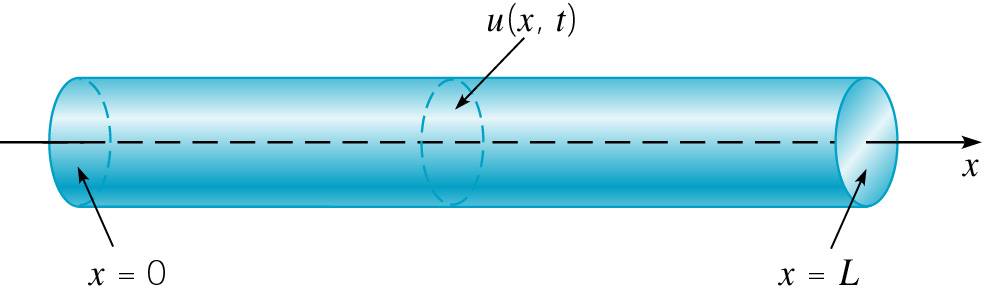 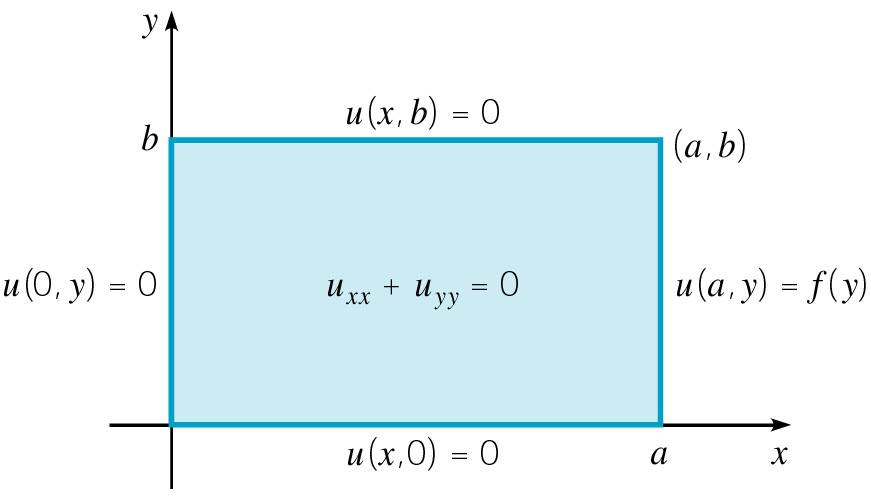 Common Types of Boundary Conditions (3 of 4)
The most common boundary condition occurs when the value of u is specified at each boundary point.  
In terms of the heat conduction problem, this corresponds to prescribing the temperature on the boundary. 
In some problems the value of the derivative, or rate of change, of u in the direction normal to the boundary is specified instead. 
For example, the condition on the boundary of a thermally insulated body is of this type. 
More complicated boundary conditions can occur as well. For example, u might be prescribed on part of the boundary and its normal derivative specified on the remainder.
Dirichlet and Neumann Conditions (4 of 4)
The problem of finding a solution of Laplace’s equation that takes on given boundary conditions is known as a Dirichlet problem.  
The problem of finding a solution of Laplace’s equation for which values of the normal derivative are prescribed on the boundary is known as a Neumann problem.
The Dirichlet and Neumann problems are also known as the first and second boundary value problems of potential theory. 
Existence and uniqueness of the solution of Laplace’s equation under these boundary conditions can be shown, provided that the shape of the boundary and the functions appearing in the boundary conditions satisfy certain very mild requirements.
Dirichlet Problem for a Rectangle  (1 of 8)
Consider the following Dirichlet problem on a rectangle:



	where f is a given function on 0  y  b.
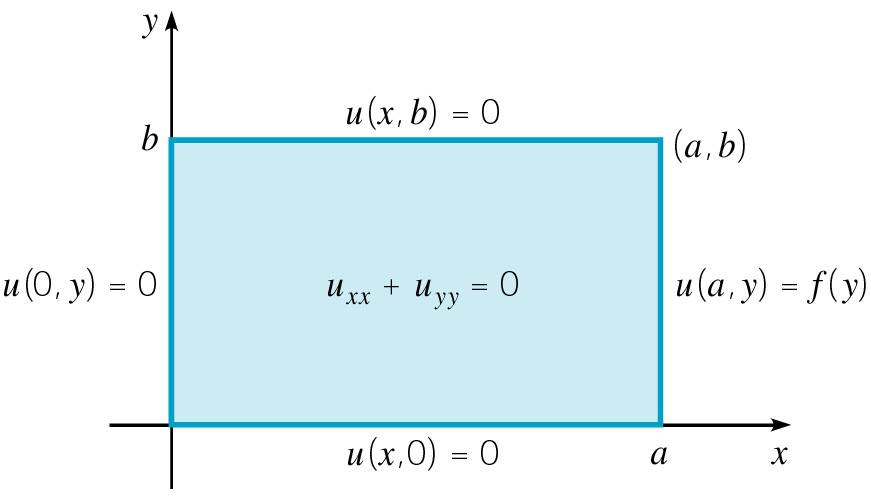 Separation of Variables Method  (2 of 8)
We begin by assuming

Substituting this into our differential equation

	we obtain

	or


	where  is a constant.  
We next consider the boundary conditions.
Boundary Conditions   (3 of 8)
Our Dirichlet problem is 



Substituting u(x,y) = X(x)Y(y) into the homogeneous boundary conditions, we find that
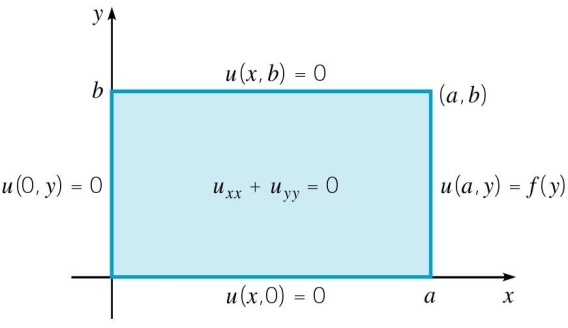 Eigenvalues and Eigenfunctions (4 of 8)
Thus we have the following two boundary value problems:


As shown previously in this chapter, it follows that

With these values for , the solution to the equation

	is 

	where k1, k2 are constants.  Since X(0) = 0, k1 = 0, and hence
Fundamental Solutions     (5 of 8)
Thus our fundamental solutions have the form

	where we neglect arbitrary constants of proportionality.
To satisfy the boundary condition at x = a, 

	we assume

	
	where the cn are chosen so that the initial condition is satisfied.
Initial Condition     (6 of 8)
Thus 

	
	where the cn are chosen so that the initial condition is satisfied:


Hence

	
	or
Solution     (7 of 8)
Therefore the solution to the Dirichlet problem 



	is given by  

	
	where
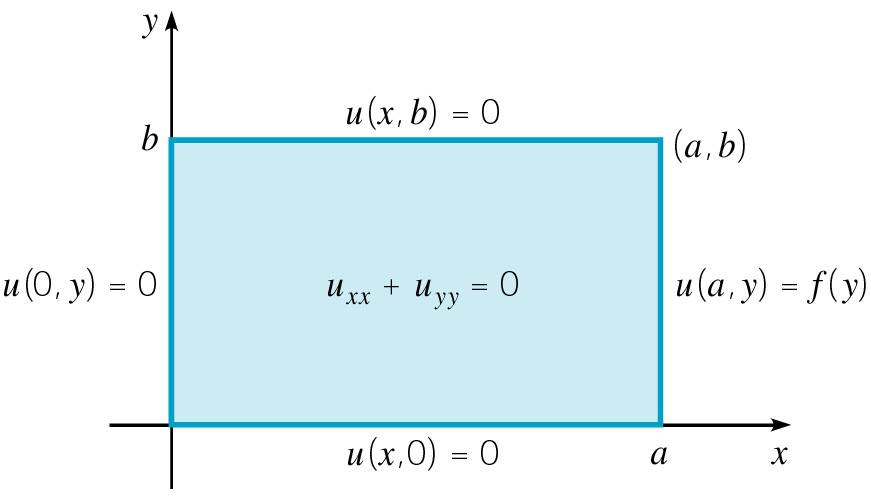 Rapid Convergence     (8 of 8)
Our solution is 

	
	where


For large n, sinh(x) = (ex – e-x)/2  (ex)/2 and hence


Thus this factor has the character of a negative exponential.  
The series representation of u(x,t) above therefore converges rapidly unless a – x is very small.
Example 1: Dirichlet Problem   (1 of 2)
Consider the vibrating string problem of the form



	where
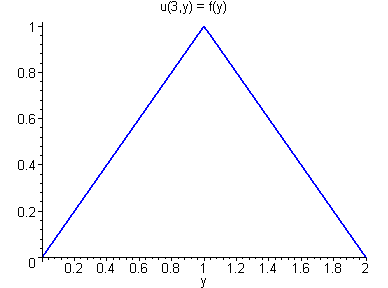 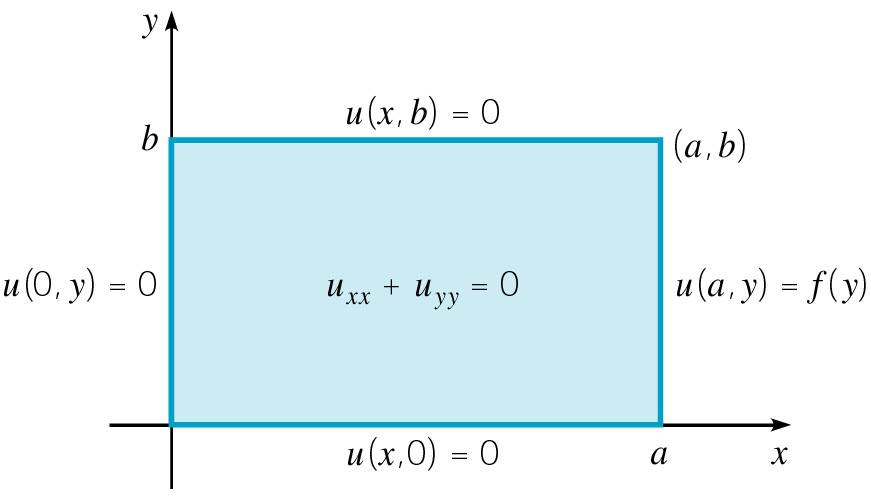 Example 1: Solution   (2 of 2)
The solution to our Dirichlet problem is


A plot of u(x,y) is given below right, along with a contour plot showing level curves of u(x,y) on the left.
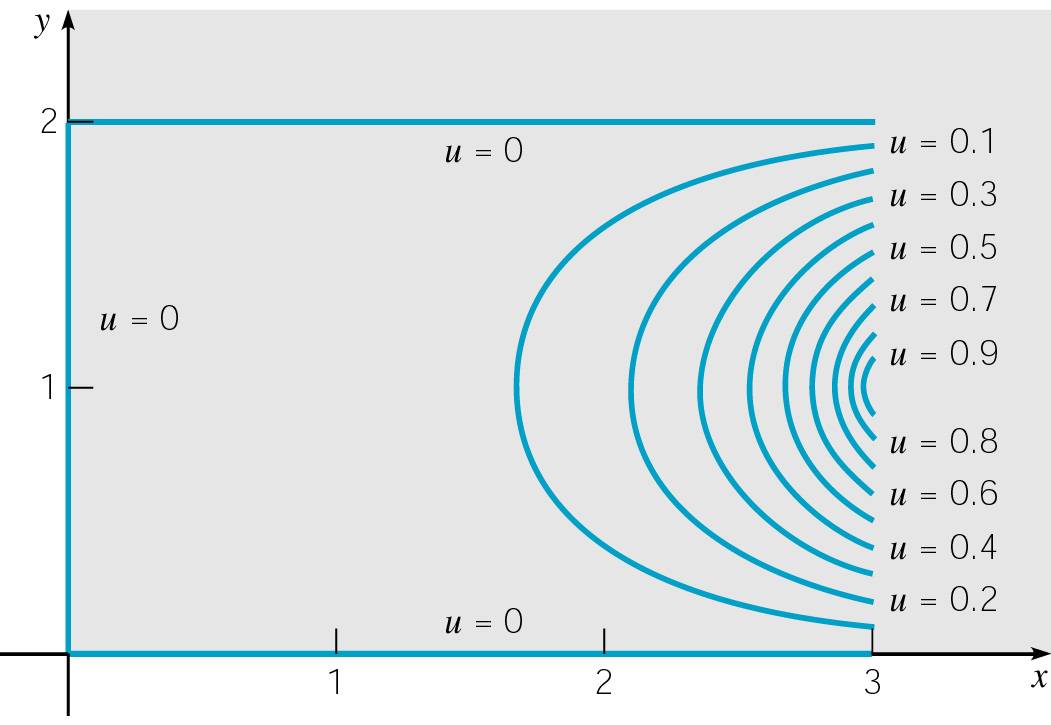 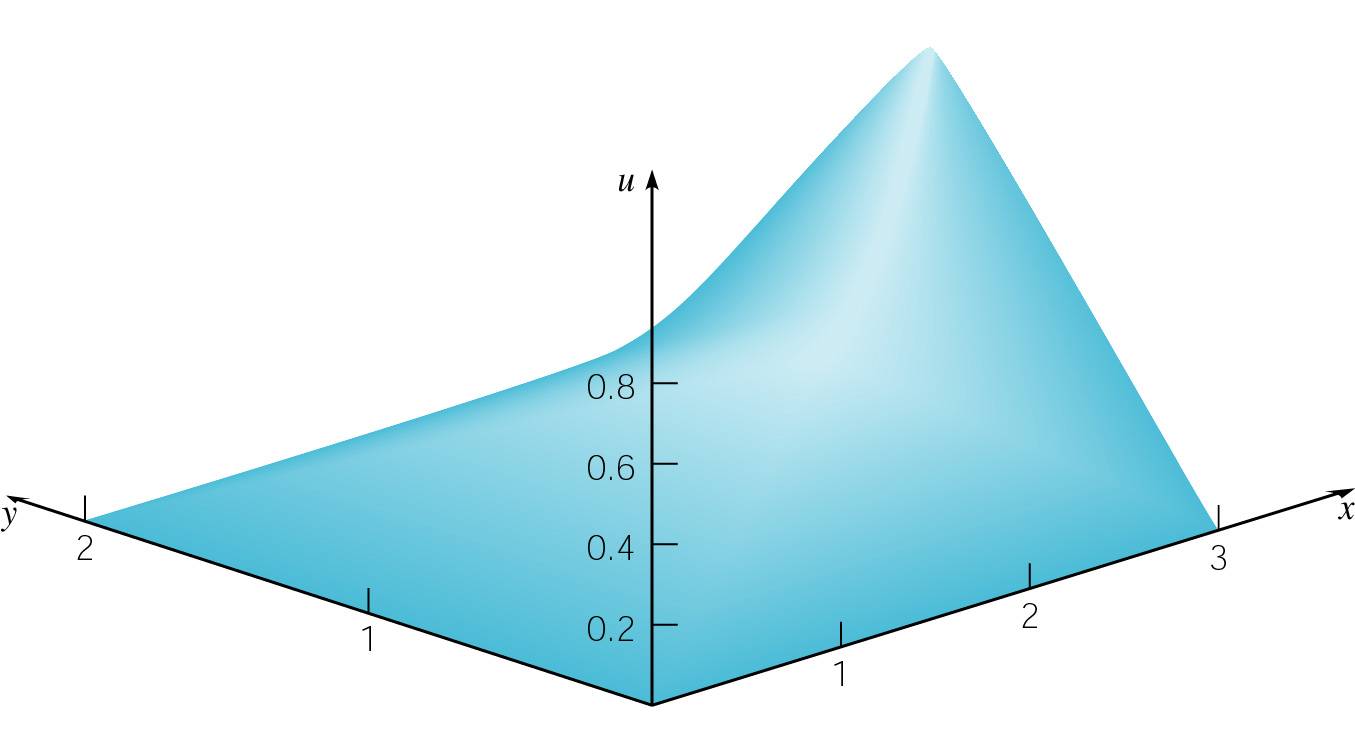 Dirichlet Problem on a Circle  (1 of 8)
Consider problem of solving a Laplace’s equation on a circular region  r < a subject to the boundary condition

	where f is a given function. See figure below.
In polar coordinates, Laplace’s equation has the form


We require that u(r,) be periodic 
	in  with period 2, and that u(r,) 
	be bounded for r  a.
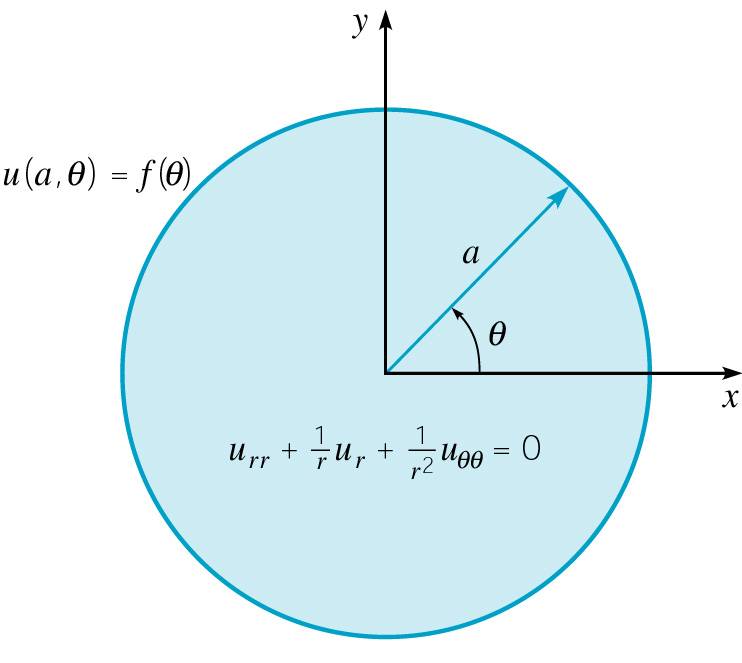 Separation of Variables Method  (2 of 8)
We begin by assuming

Substituting this into our differential equation


	we obtain

	
	or


	where  is a constant.
Equations for  < 0,  = 0   (3 of 8)
Since u(r,t) is periodic in  with period 2, it can be shown that  is real. We consider the cases  < 0,  = 0 and  > 0.
If  < 0, let  = -2 where  > 0. Then

Thus ( ) periodic only if c1 = c2 = 0; hence  is not negative.
If   = 0, then the solution of  = 0 is  = c1 + c2 . 
Thus ( ) periodic only if c2 = 0; hence ( ) is a constant.
Further, the corresponding equation for R is the Euler equation

Since u(r,t) bounded for r  a, k2 = 0 and thus R(r) is constant.
Hence the solution u(r,) is constant for  = 0.
Equations for  > 0    (4 of 8)
If  > 0, let  = 2 where  > 0. Then

Thus ( ) periodic with period 2 only if  = n, where n is a positive integer.
Further, the corresponding equation for R is the Euler equation

Since u(r,t) bounded for r  a, k2 = 0 and thus

It follows that in this case the solutions take the form
Fundamental Solutions   (5 of 8)
Thus the fundamental solutions of

	
	are, for n = 1, 2, …, 

In the usual way, we assume that


	where cn and kn are chosen to satisfy the boundary condition
Boundary Condition     (6 of 8)
Thus 

	
	where cn and kn are chosen to satisfy the boundary condition 


The function f may be extended outside the interval 0   < 2 so that it is periodic with period 2, and therefore has a Fourier series of the form above. 
We can therefore compute the coefficients cn and kn using the Euler-Fourier formulas.
Coefficients     (7 of 8)
Since the periodic extension of f  has period 2, we may compute the Fourier coefficients by integrating over any period of the function.  
In particular, it is convenient to choose (0, 2 ).  
Thus for

	
	we have
Solution     (8 of 8)
Therefore the solution to the boundary value problem 



	is given by

	
	where


A full Fourier series is required here, as the boundary data were given on 0   < 2  and have period 2.
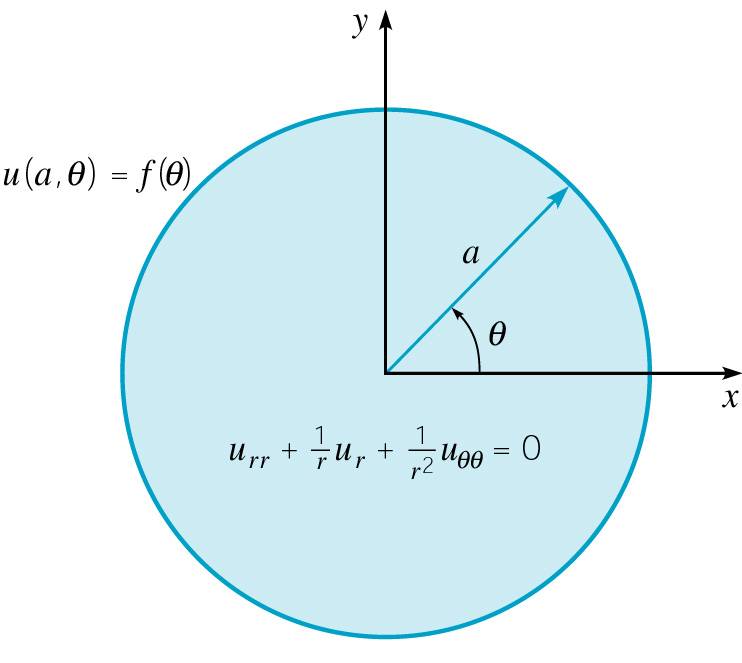